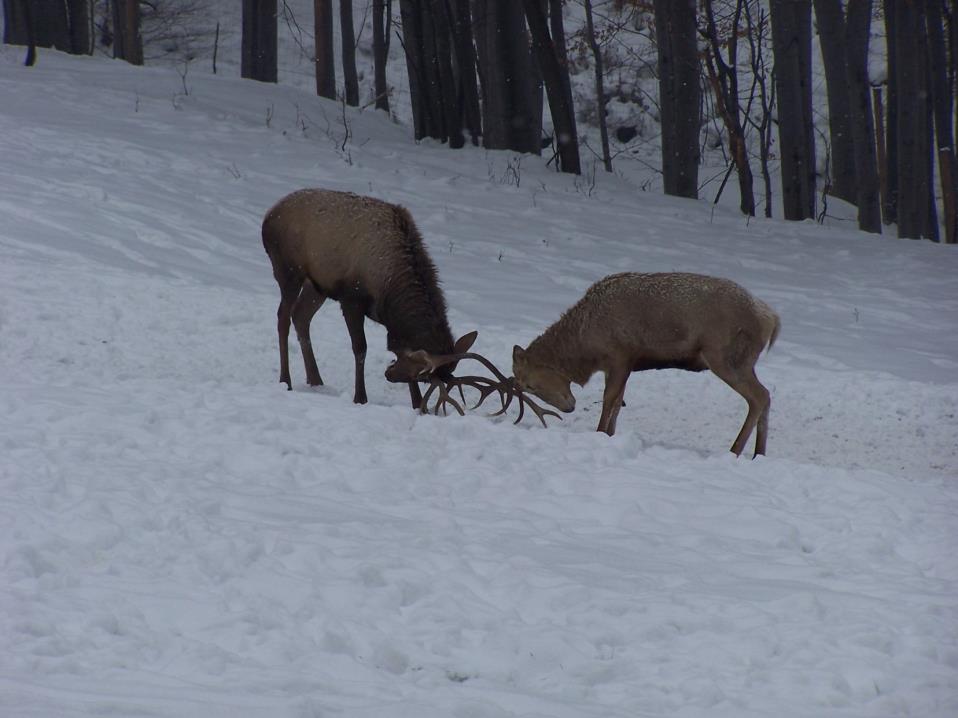 Dopóki walczysz, jesteś zwycięzcą!
Sport w naszej szkole
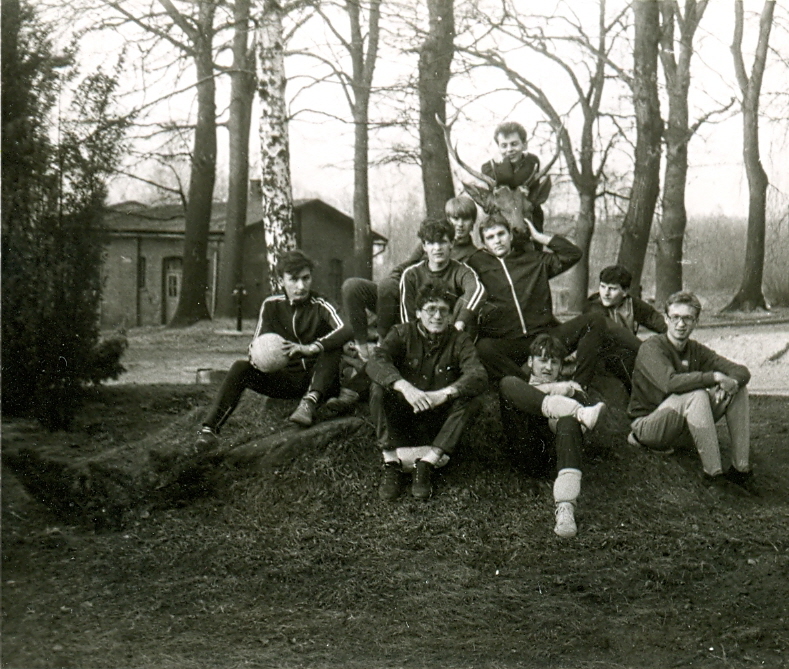 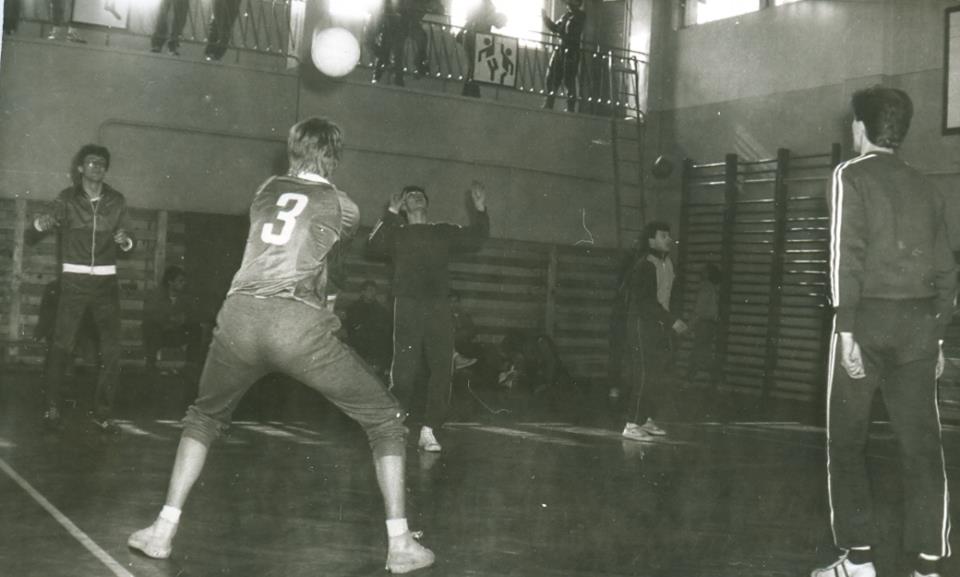 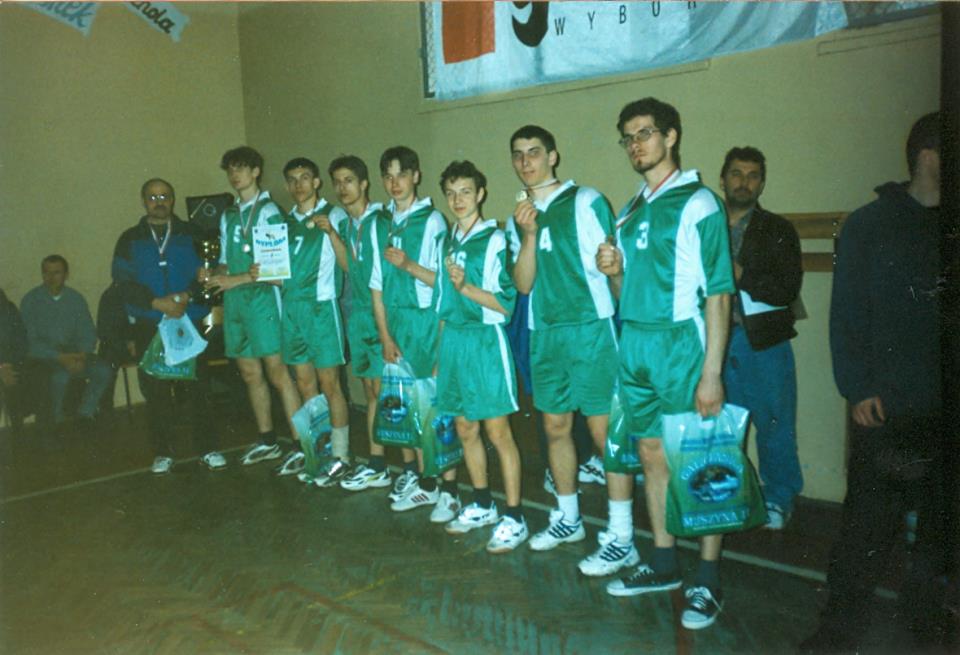 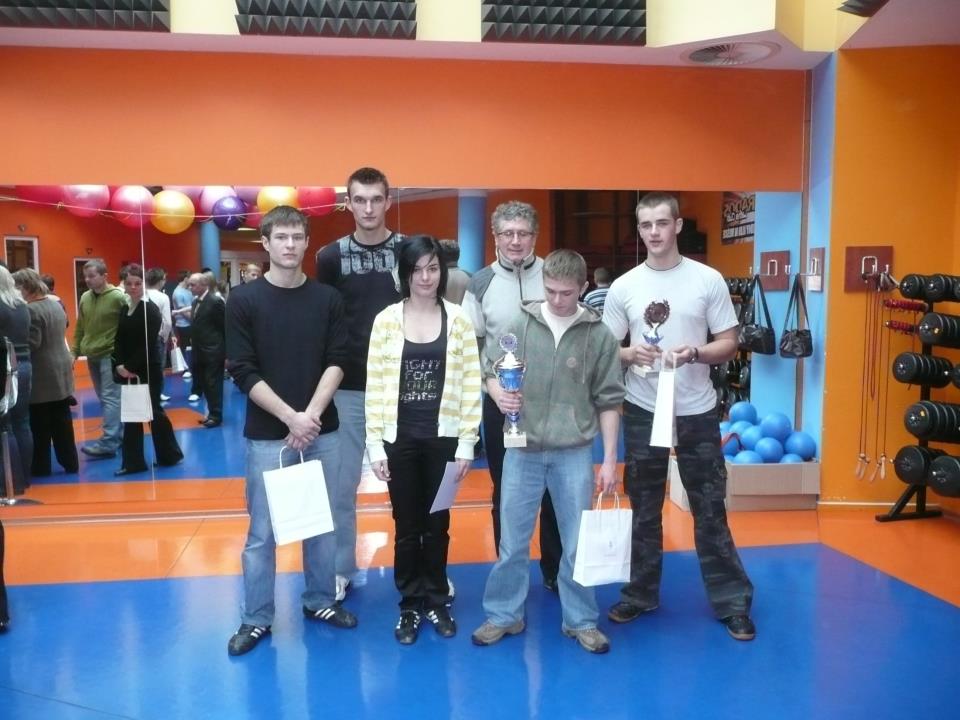 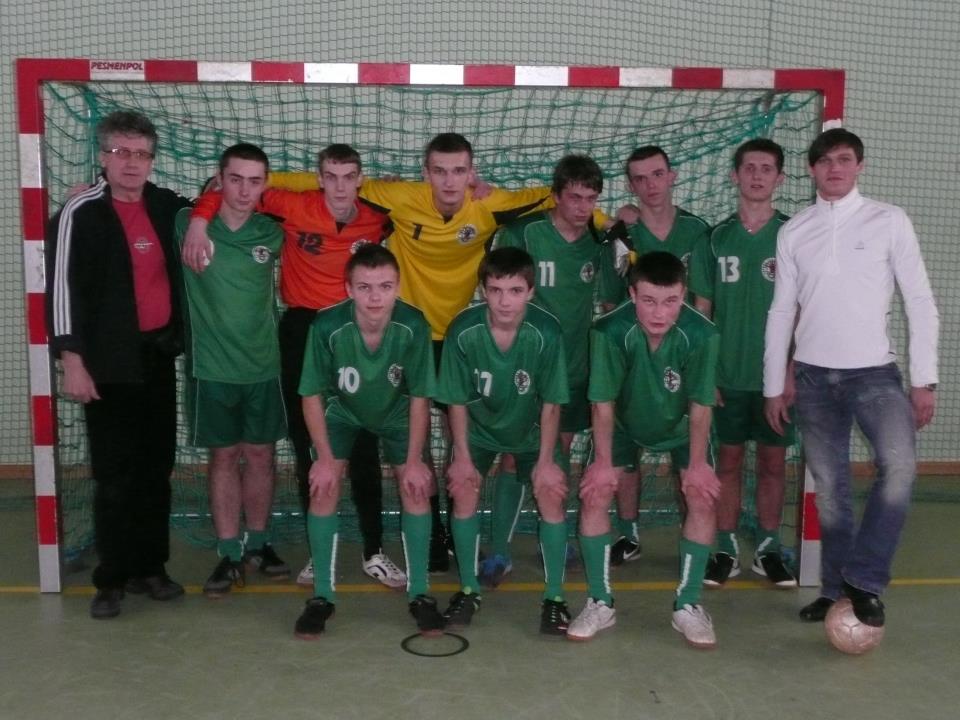 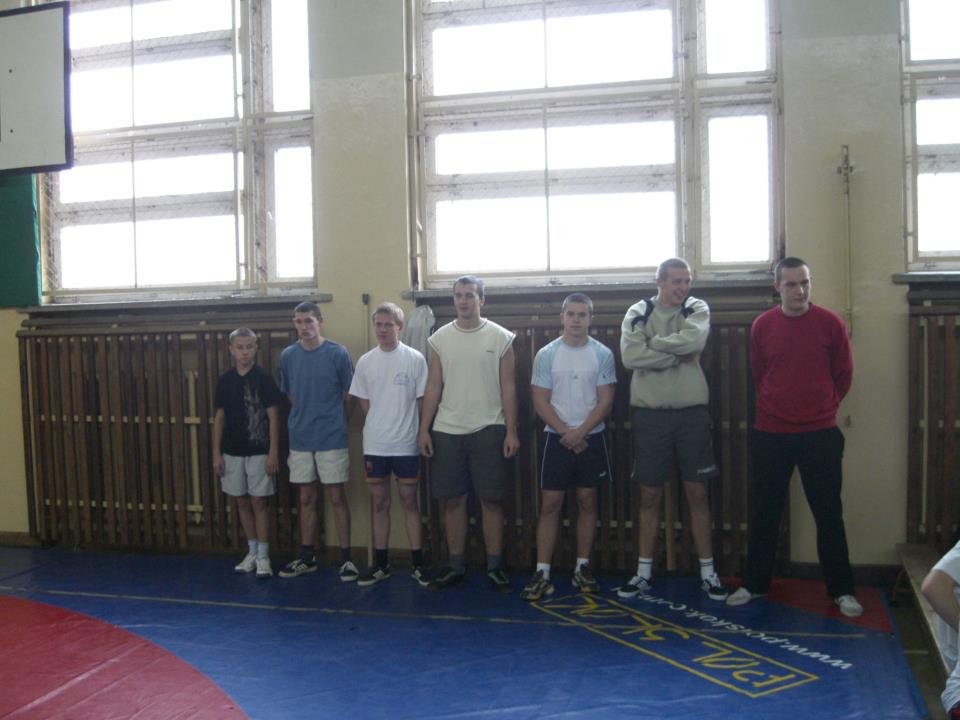 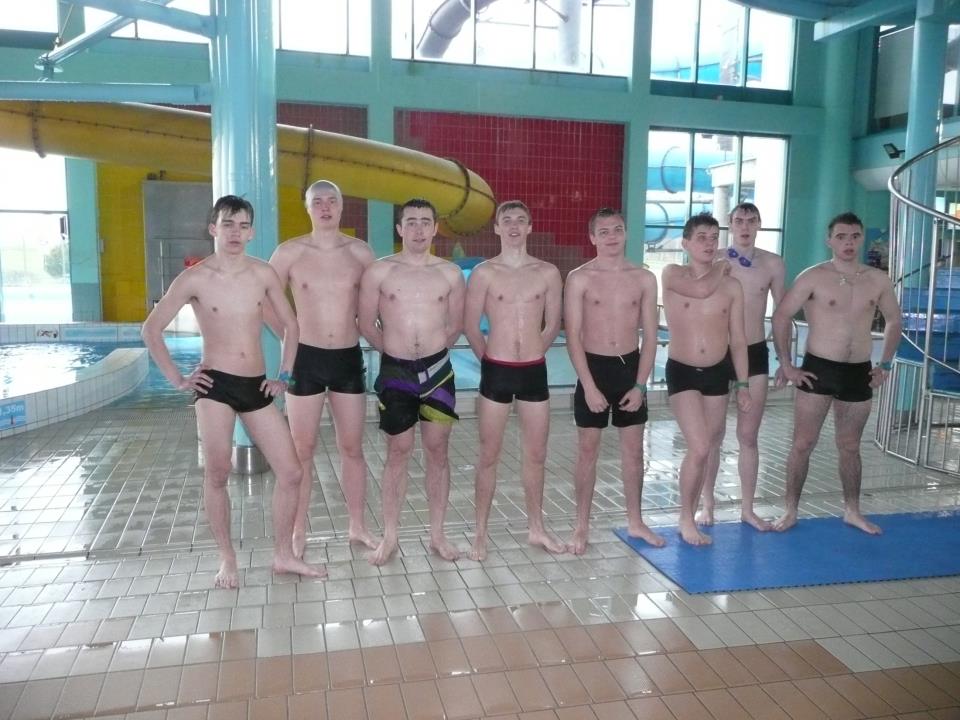 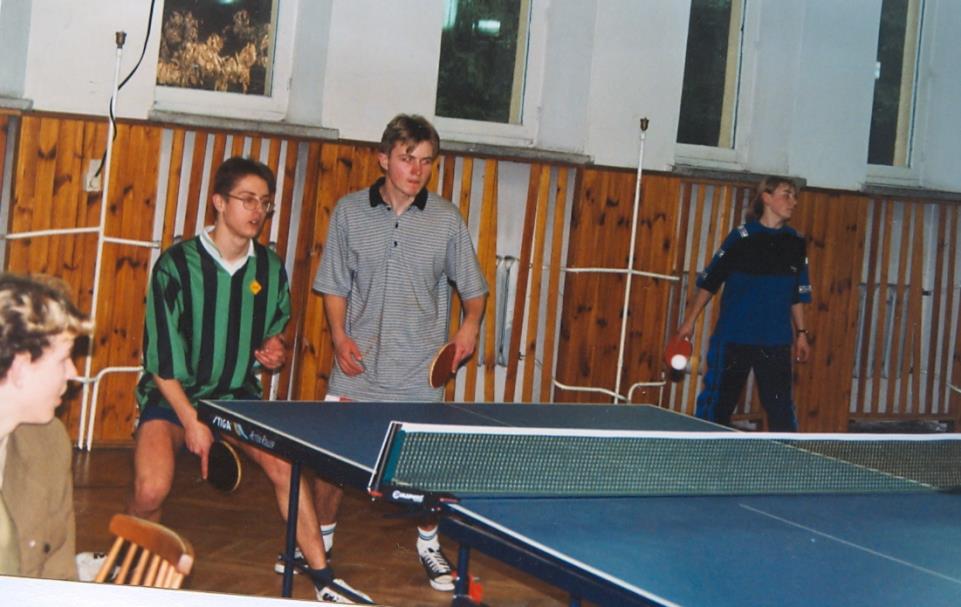 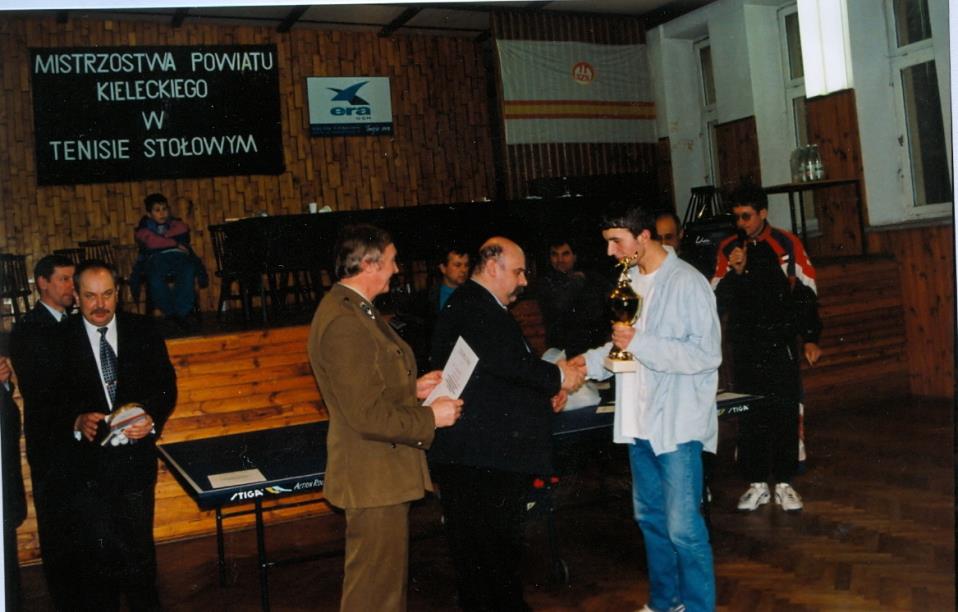 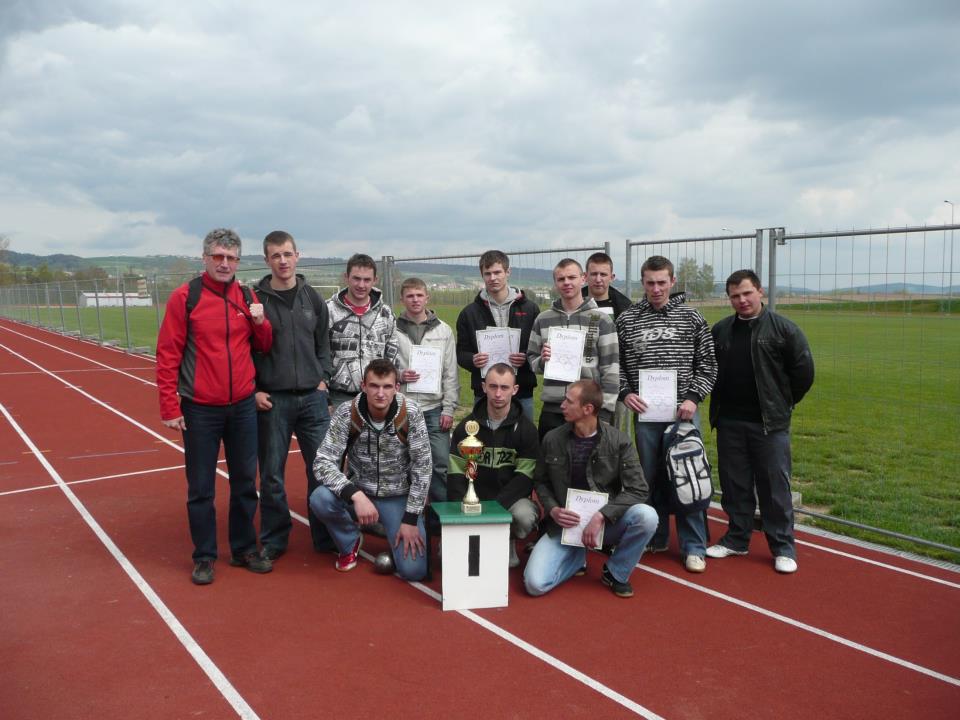 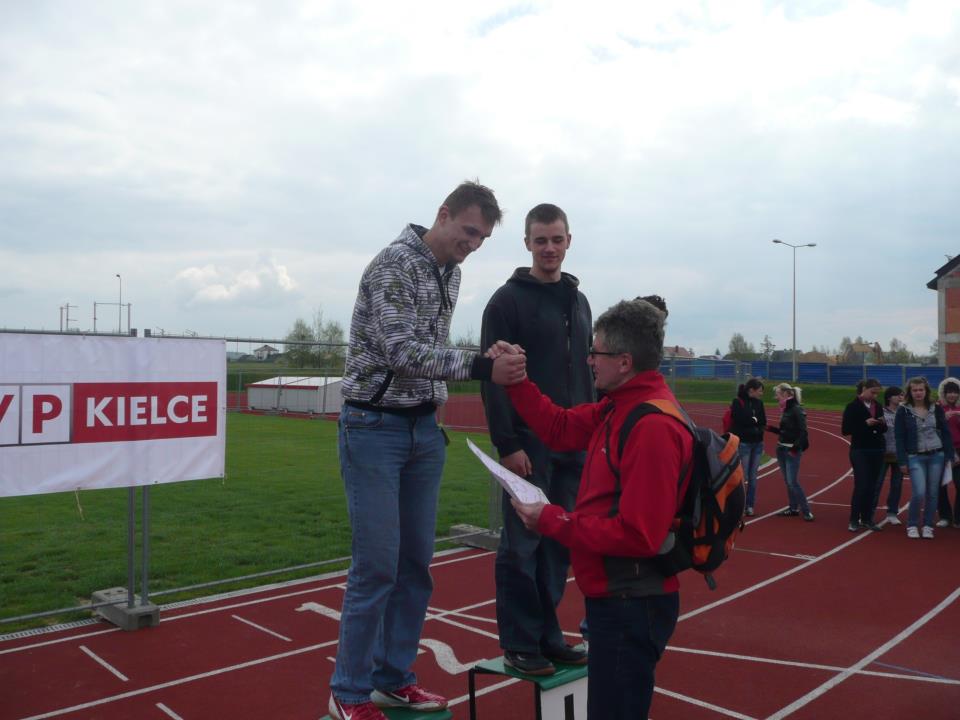 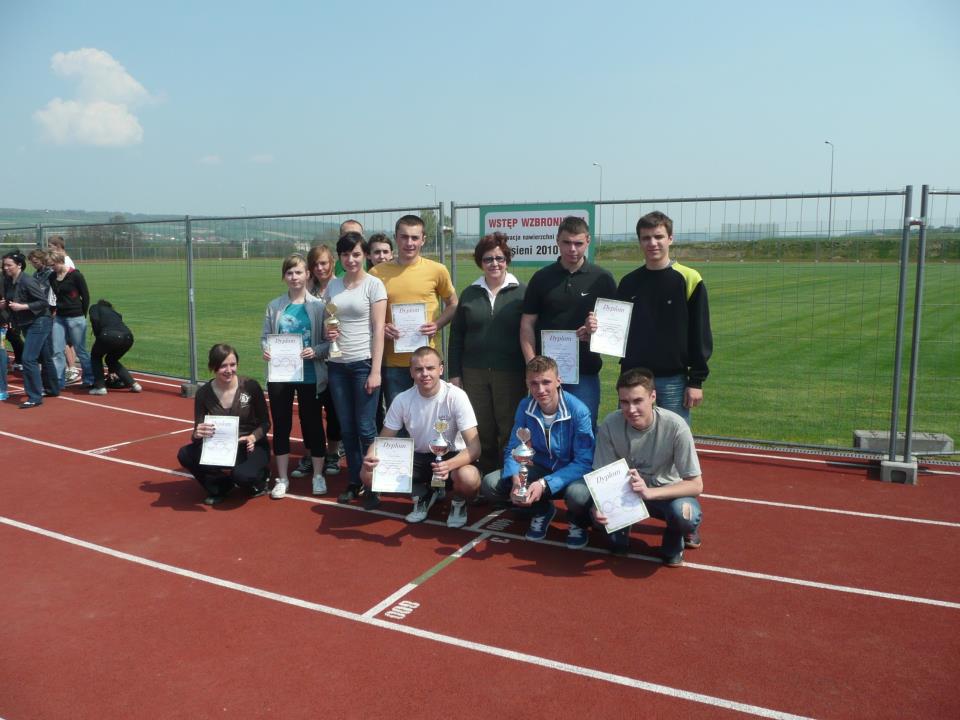 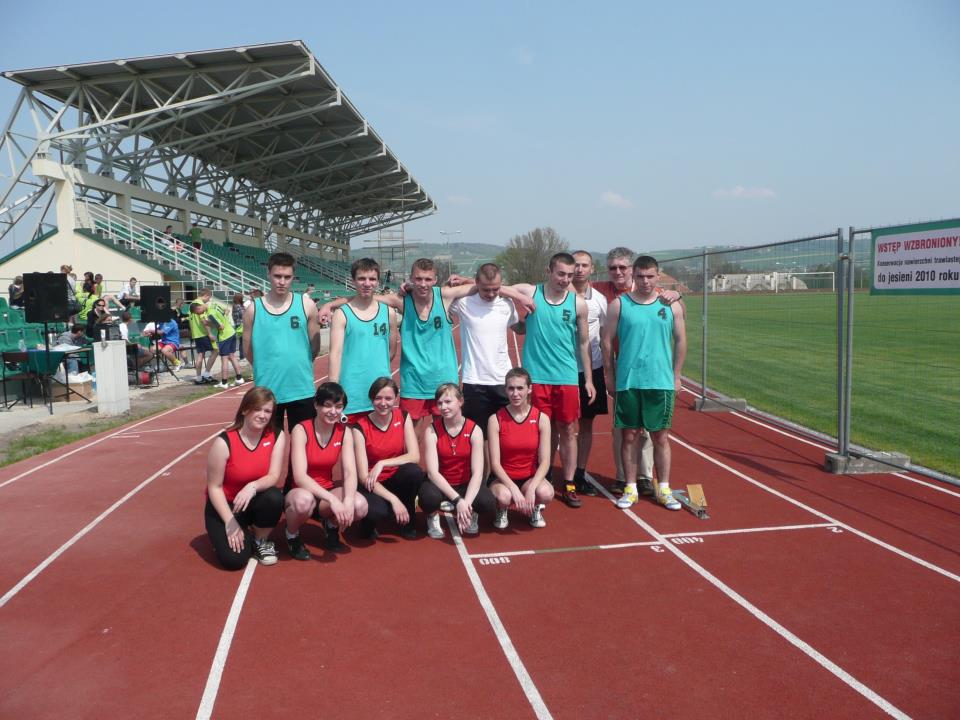 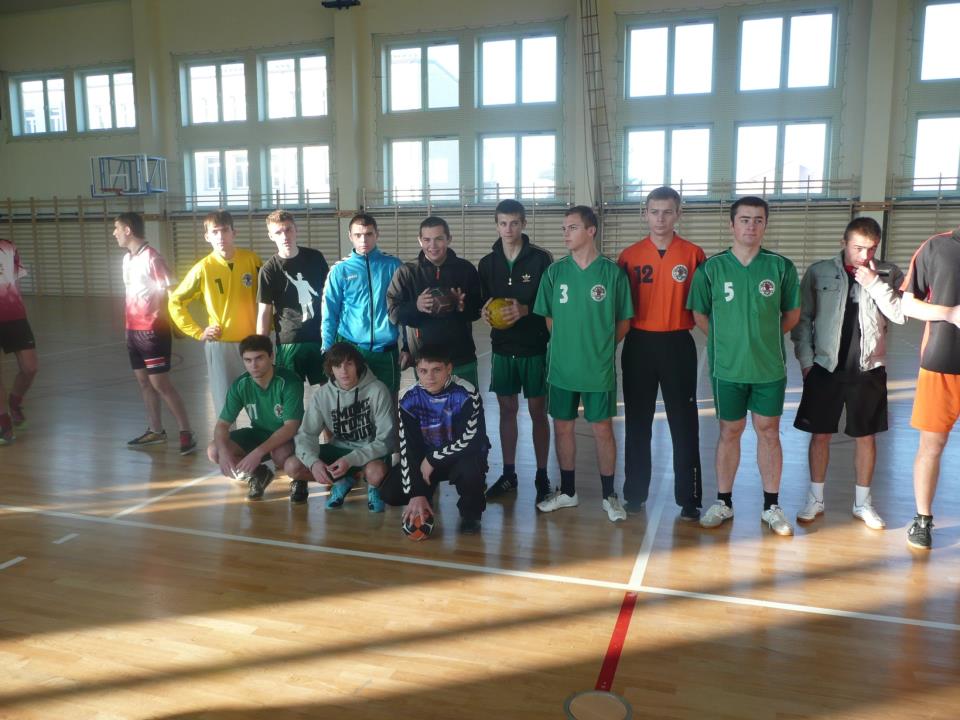 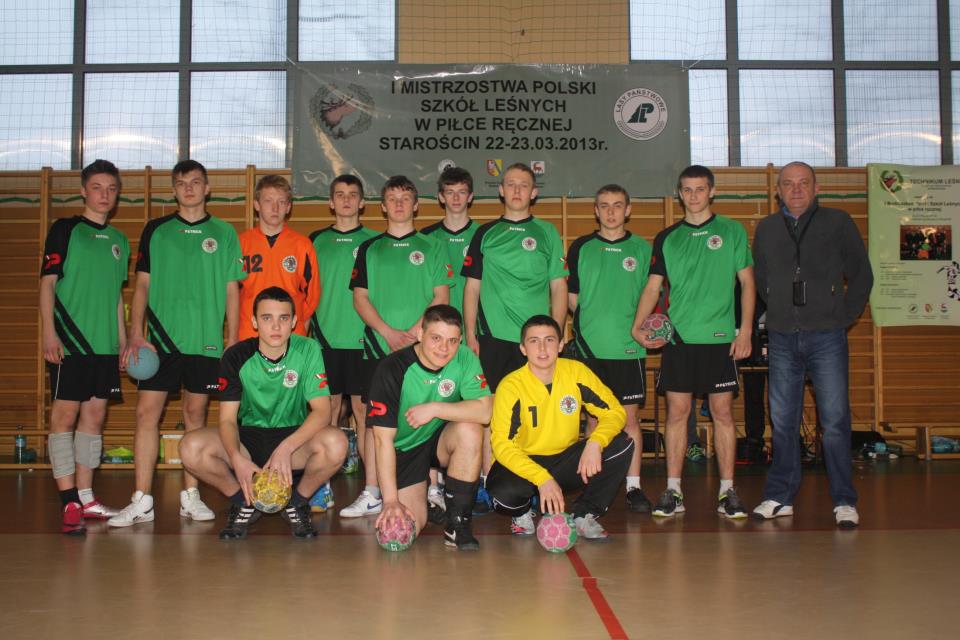 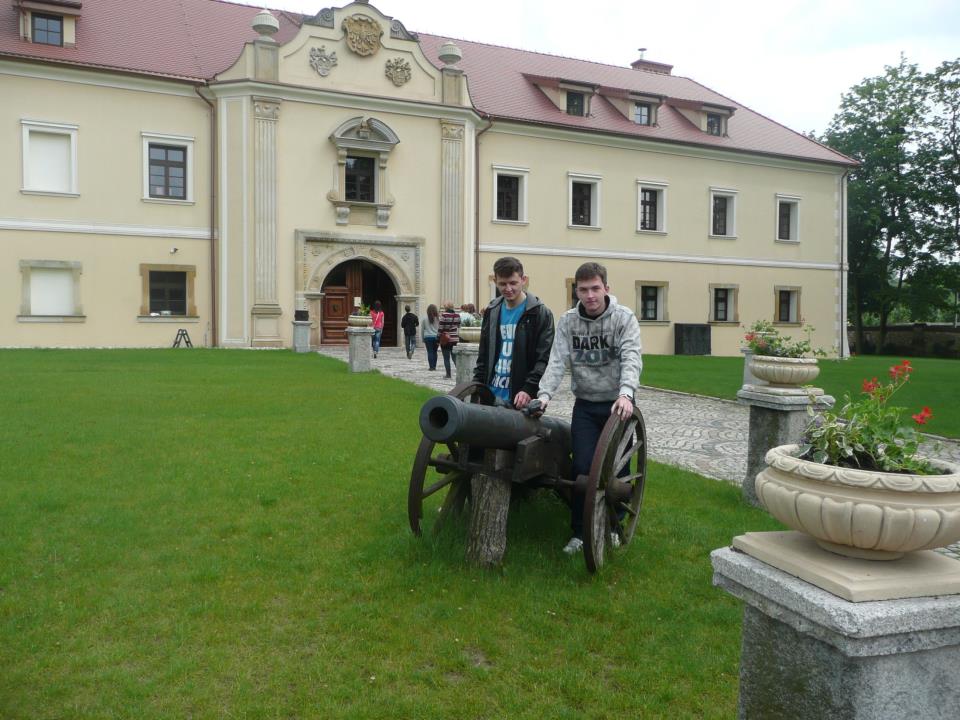 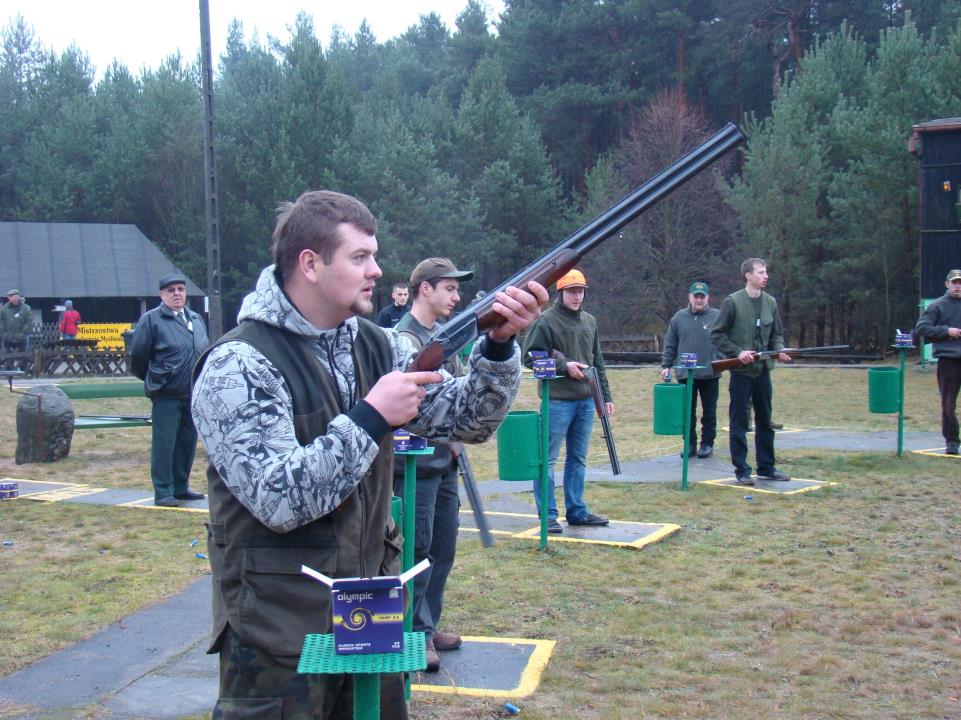 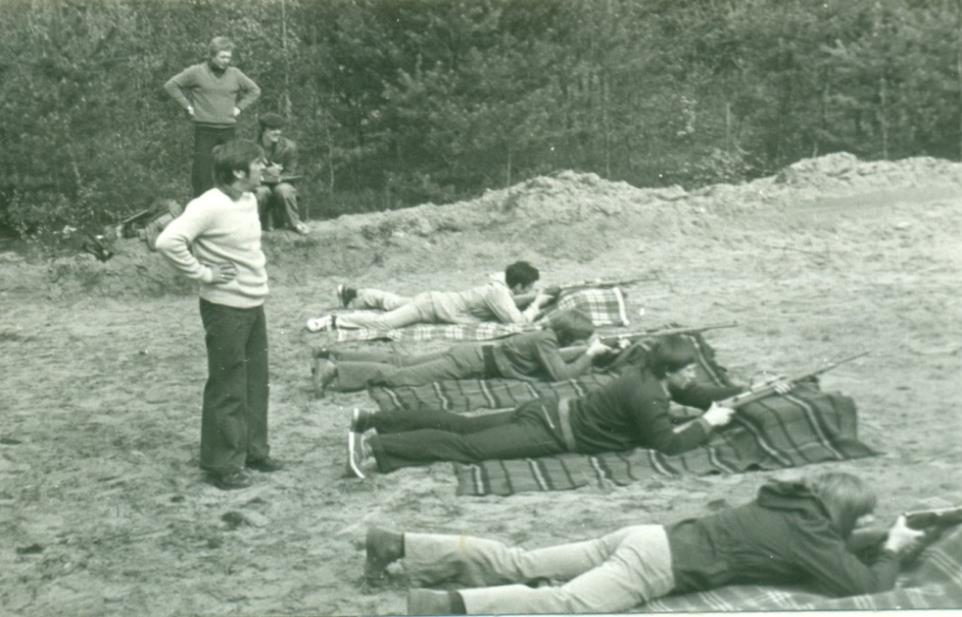 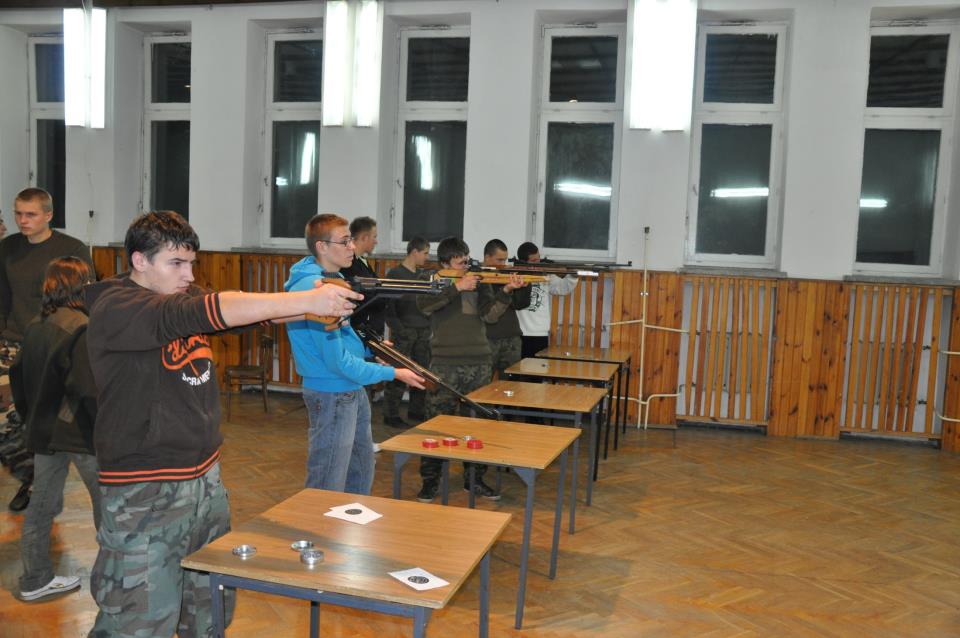 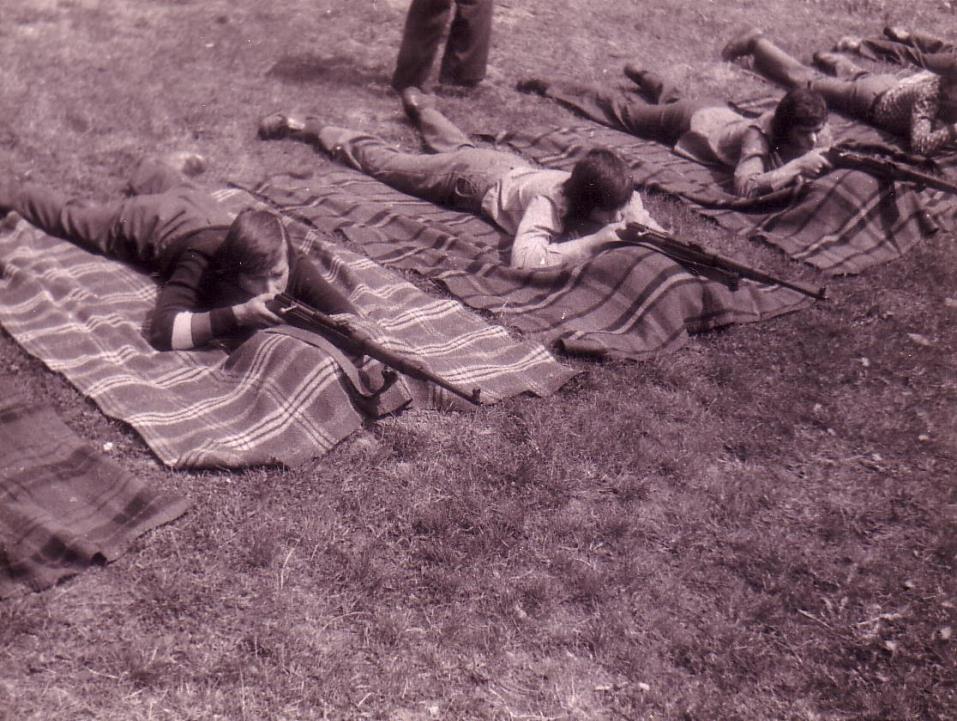 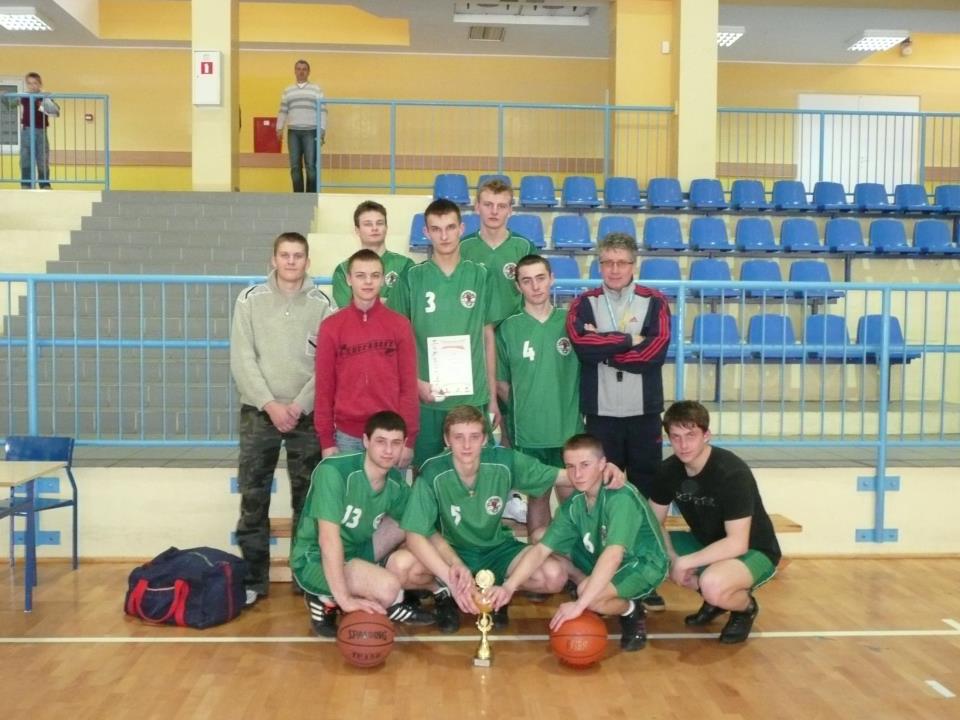 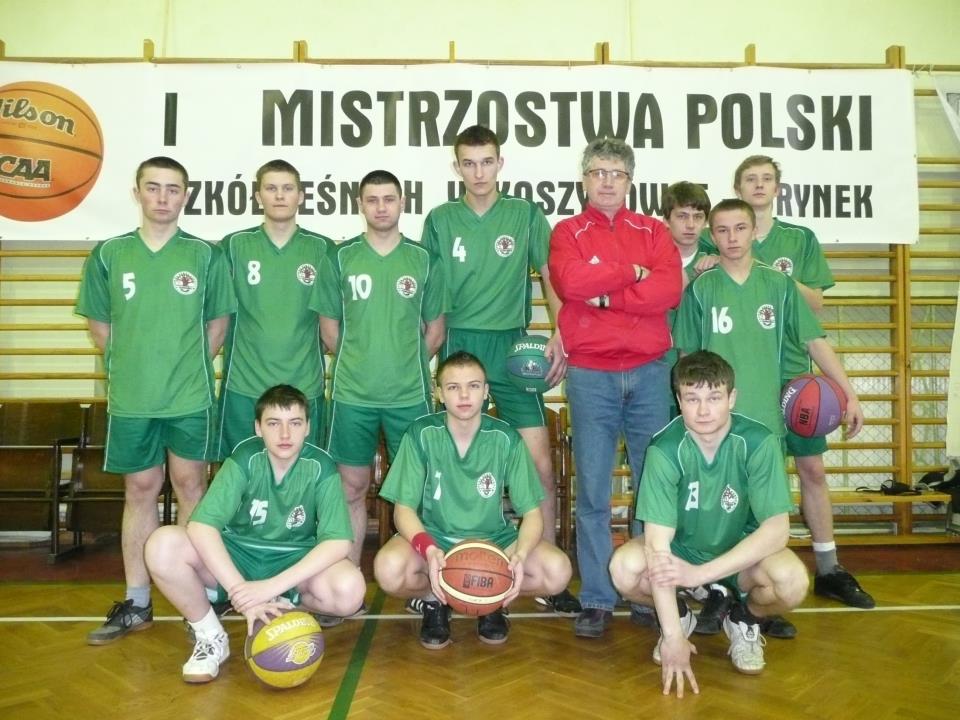 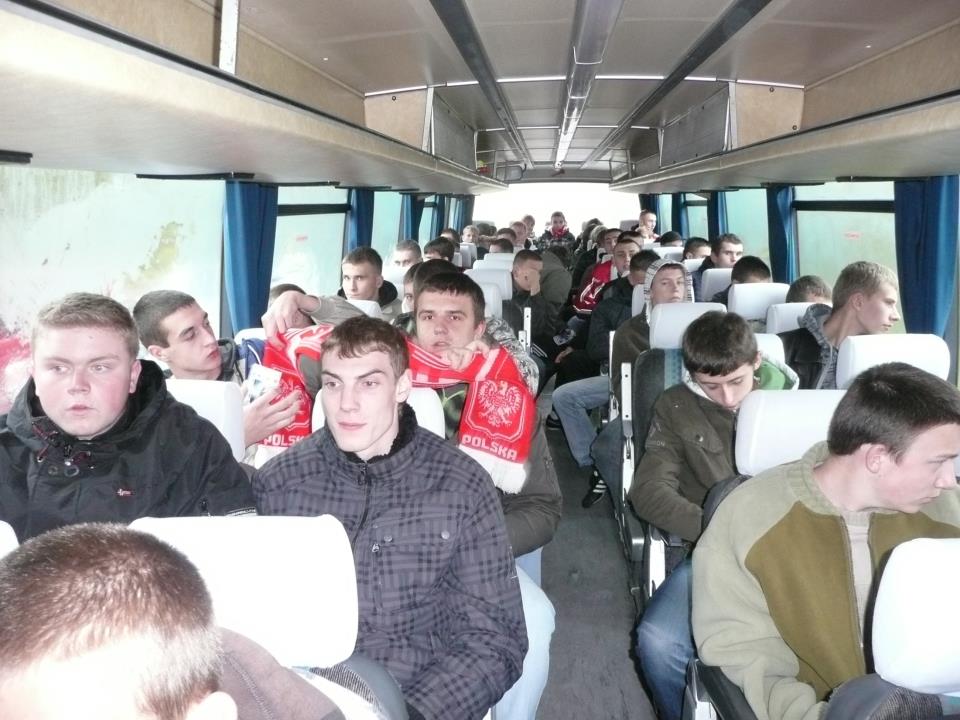 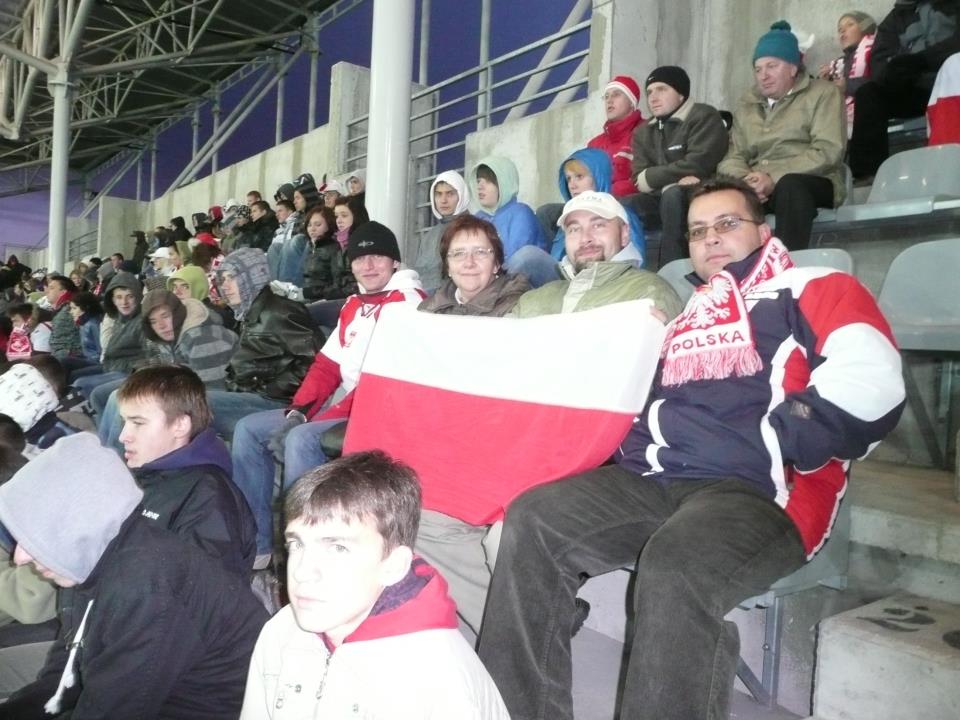 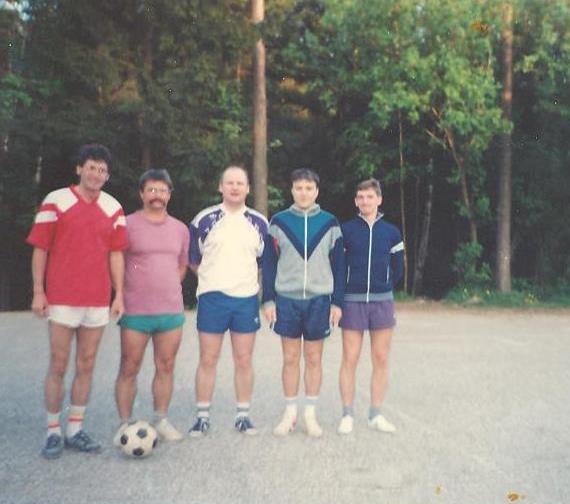 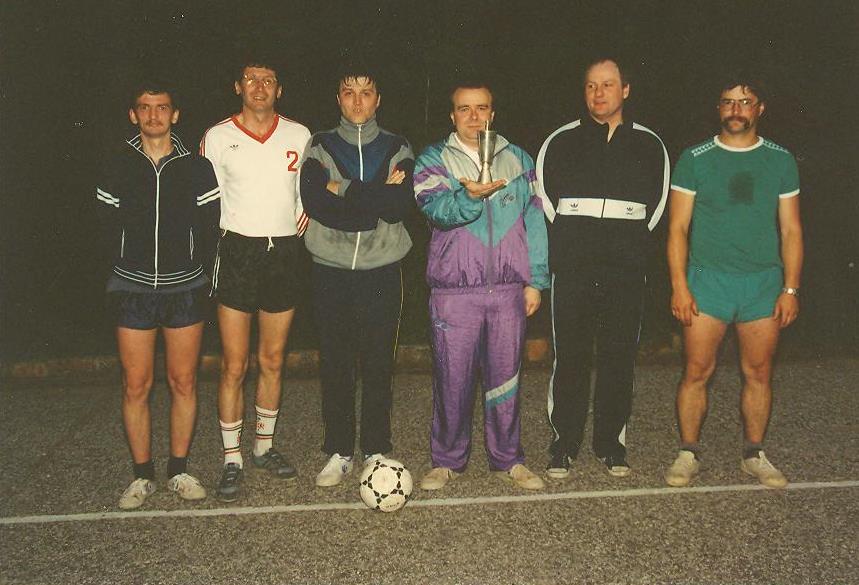 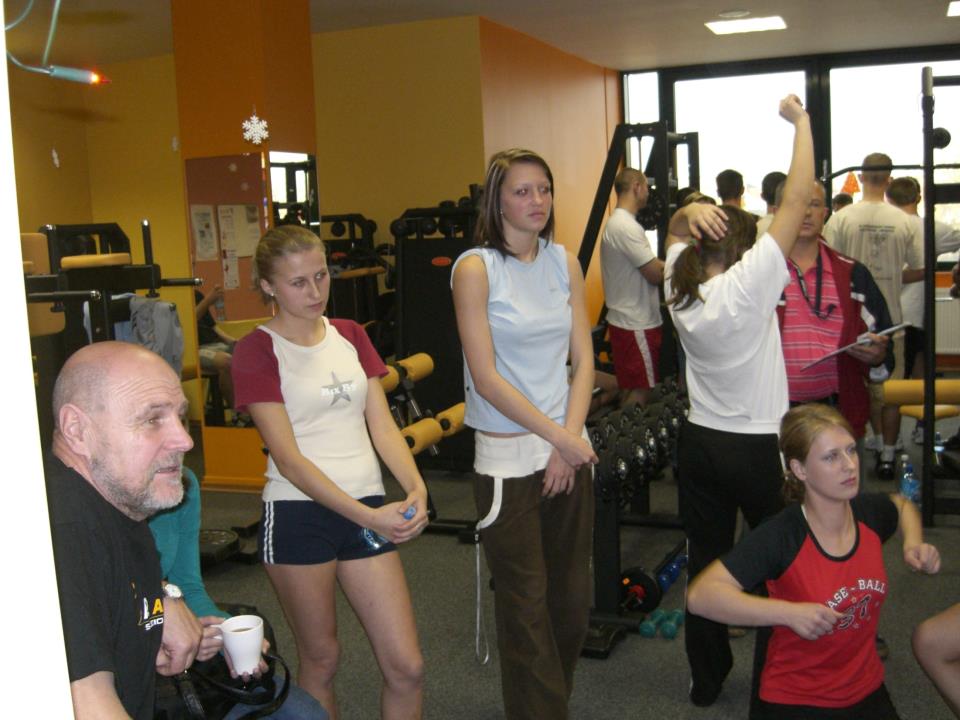 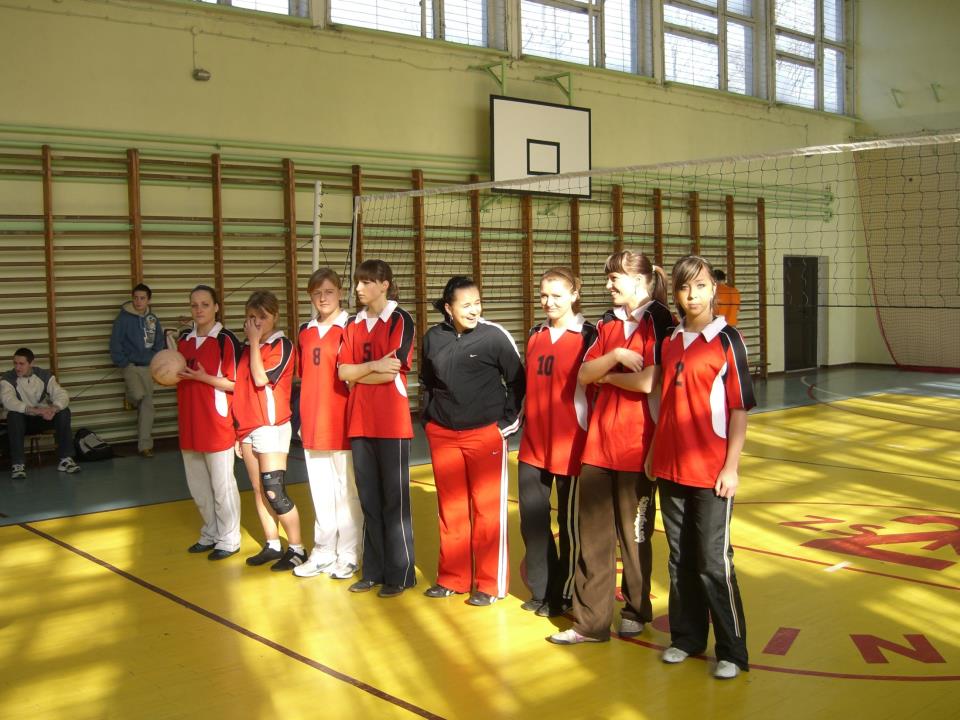 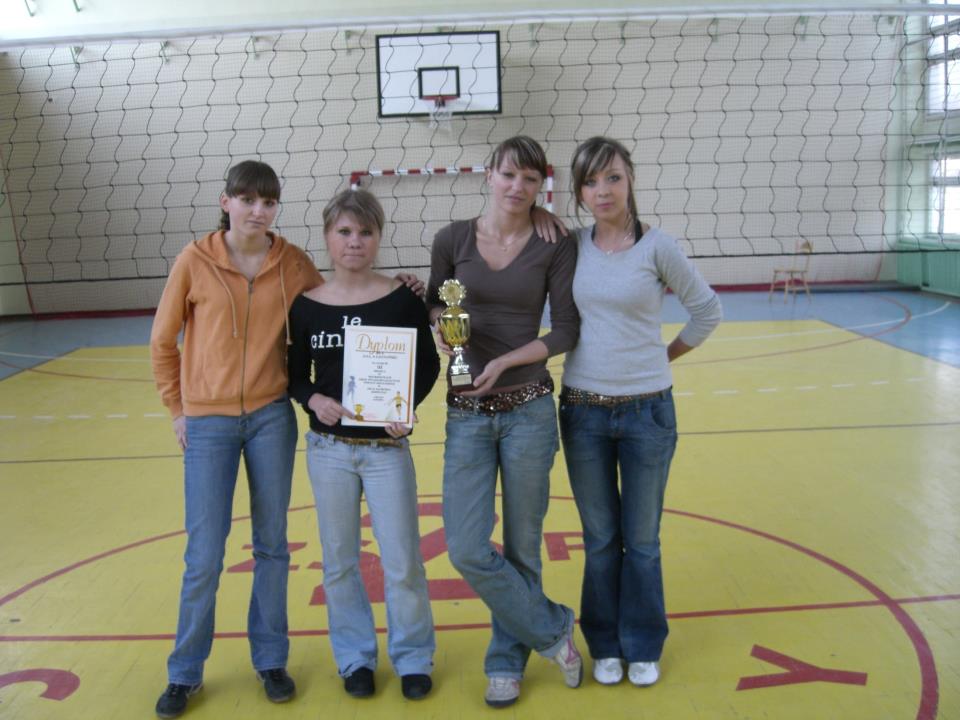 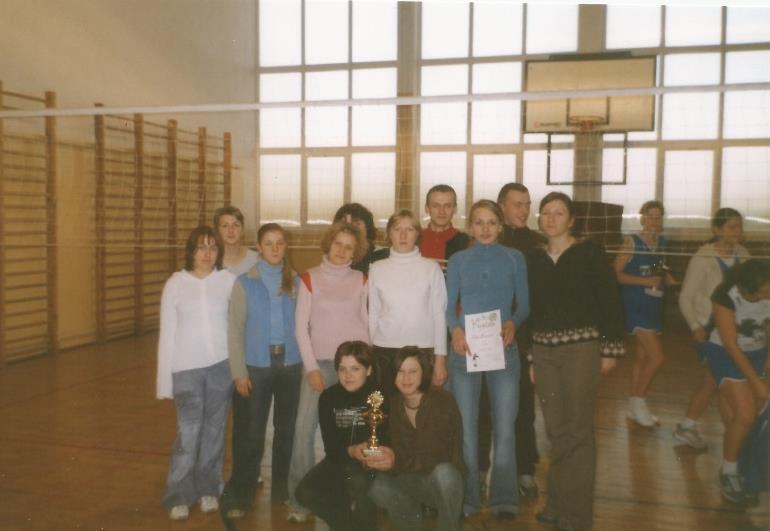 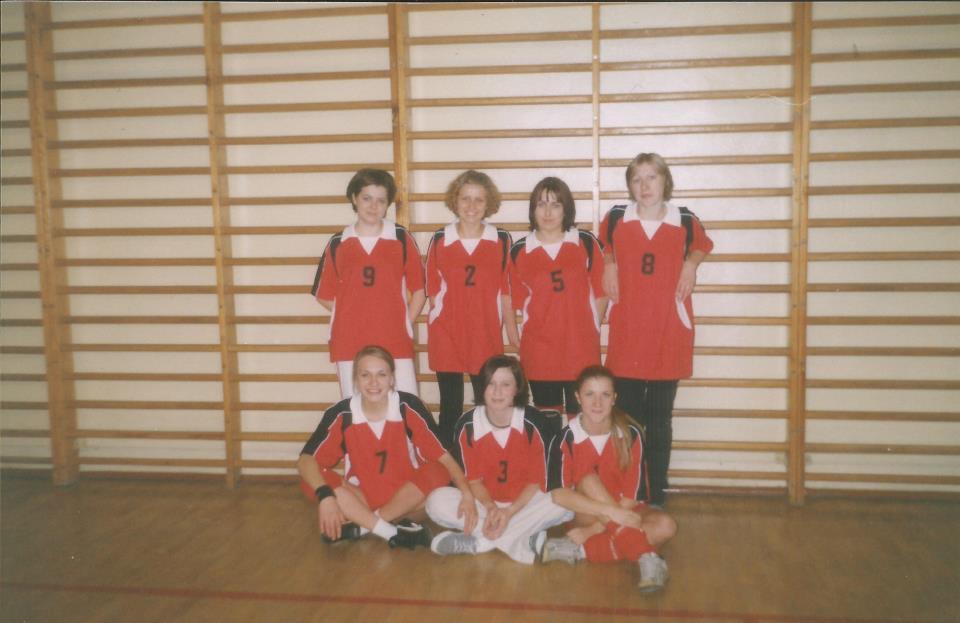 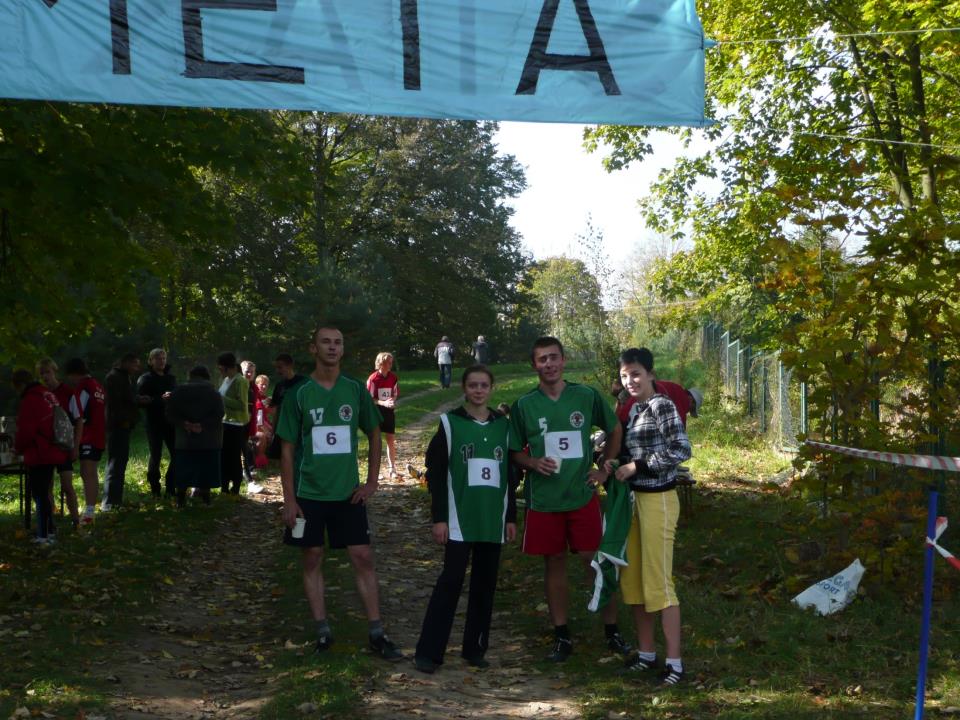 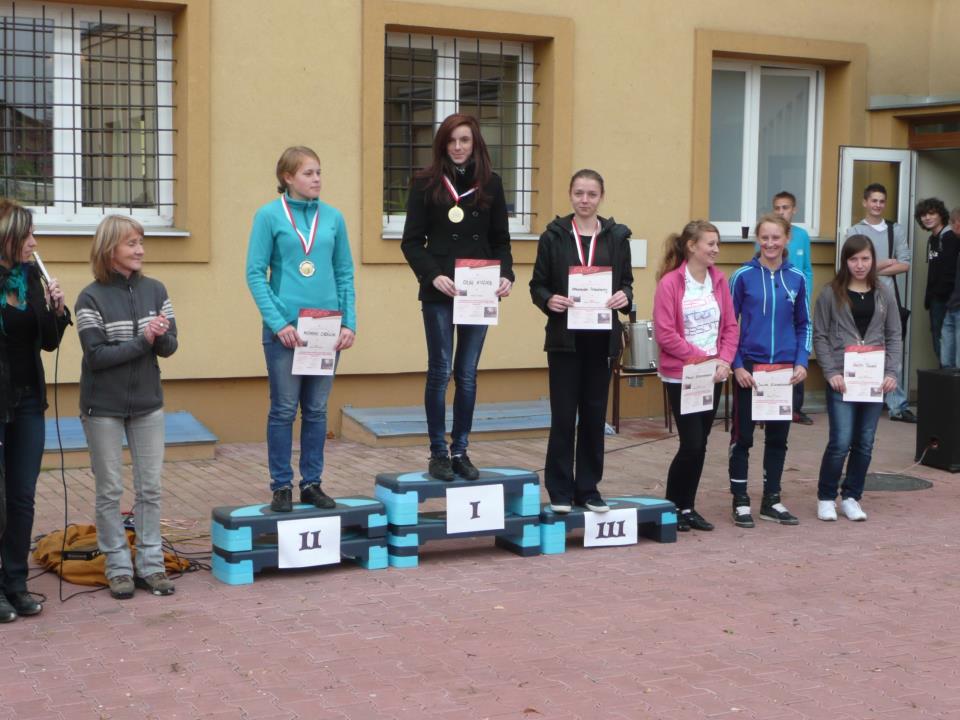 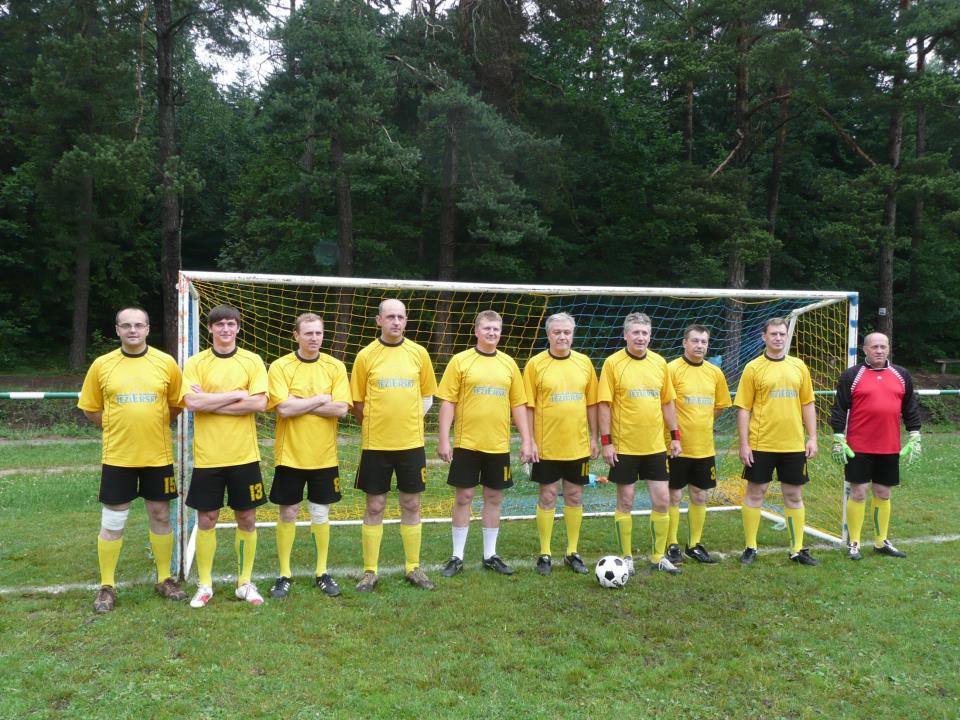 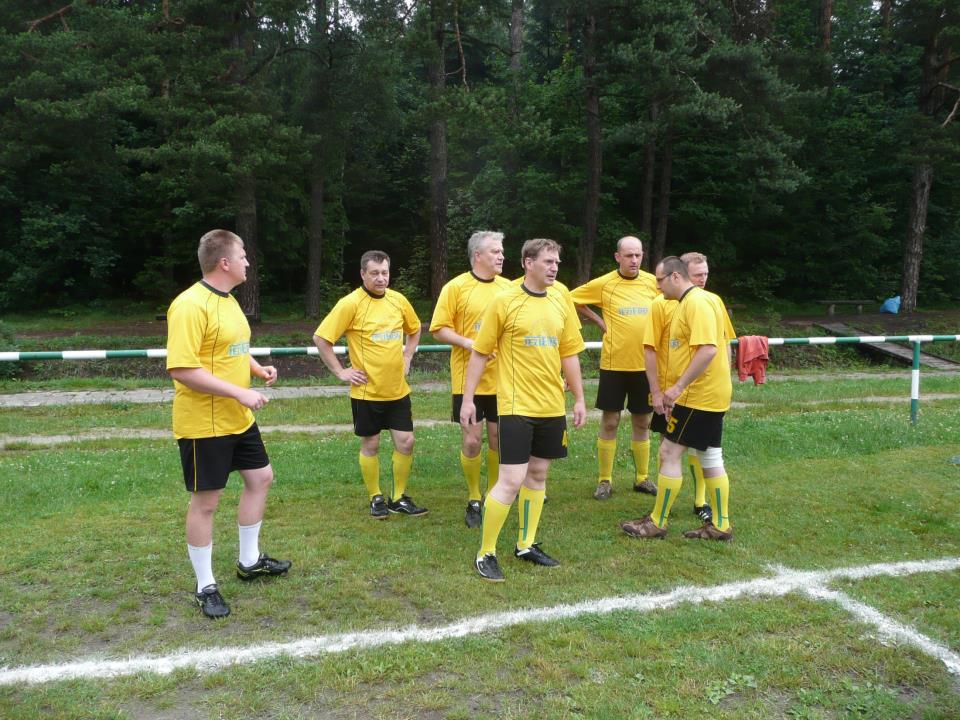 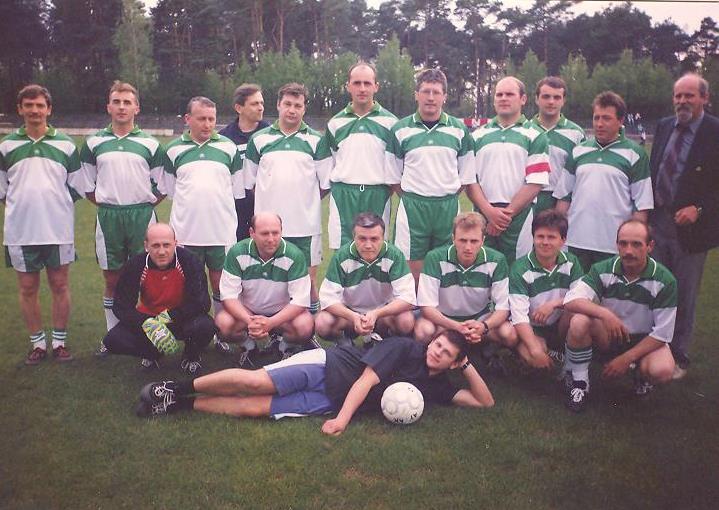 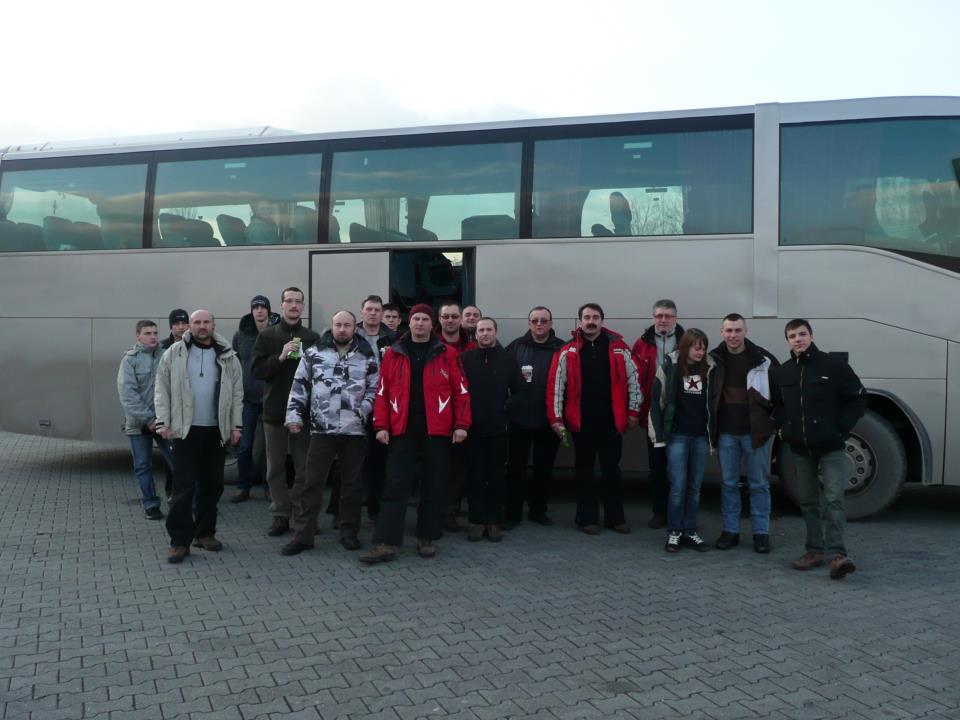 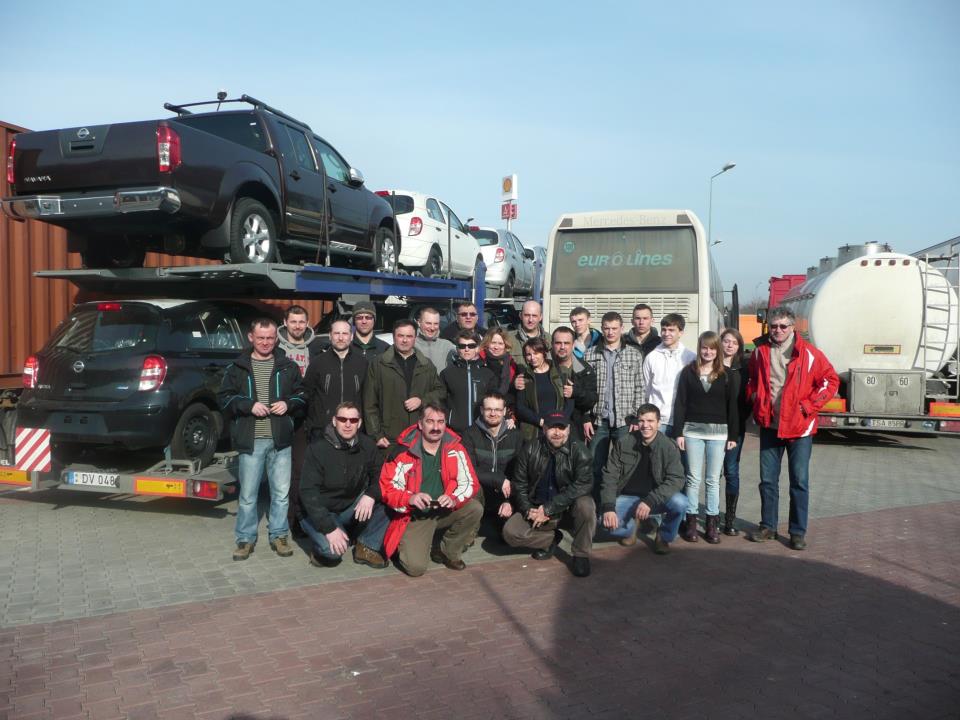 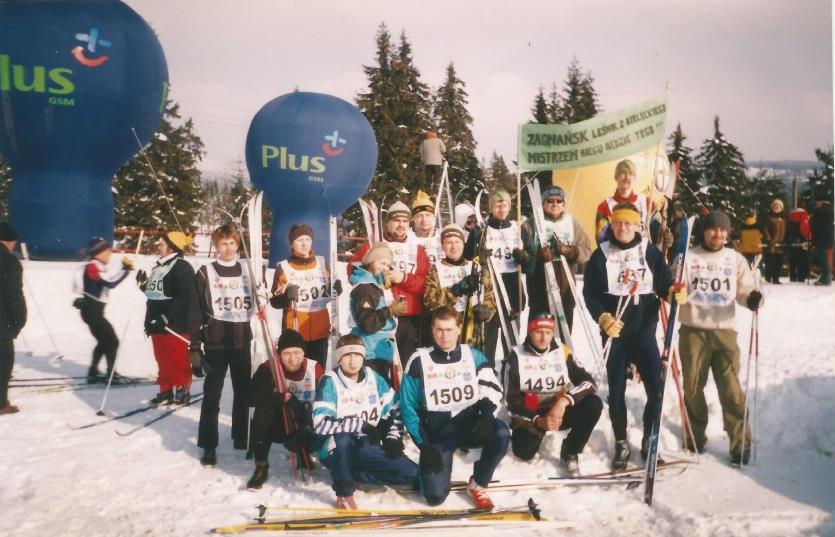 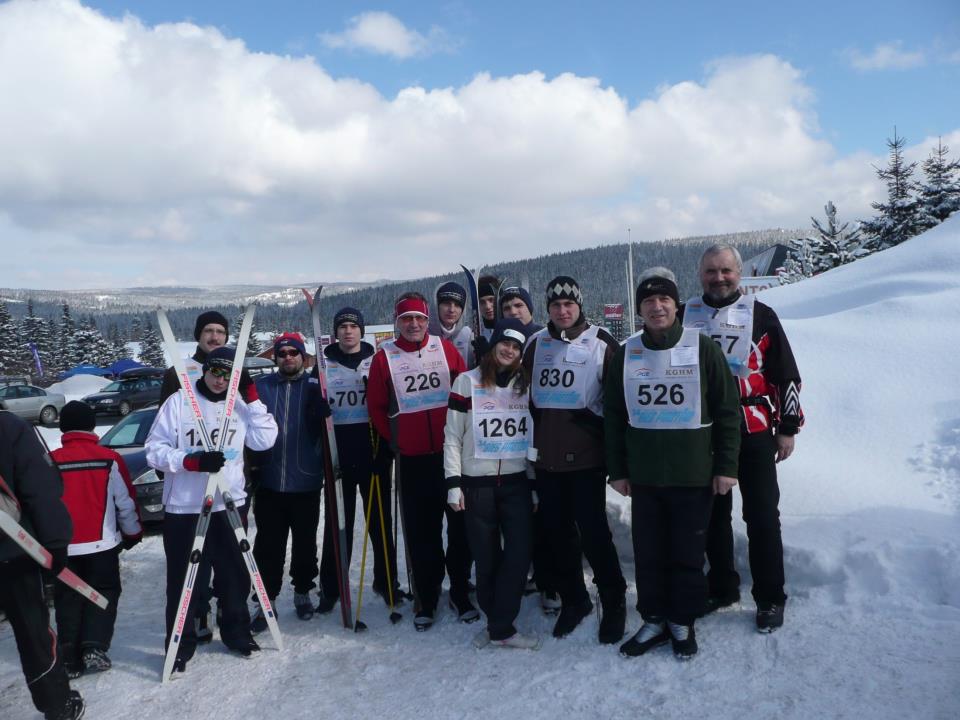 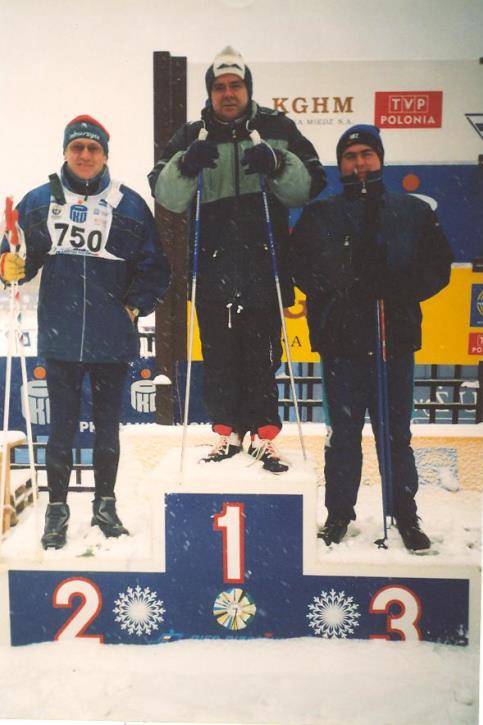 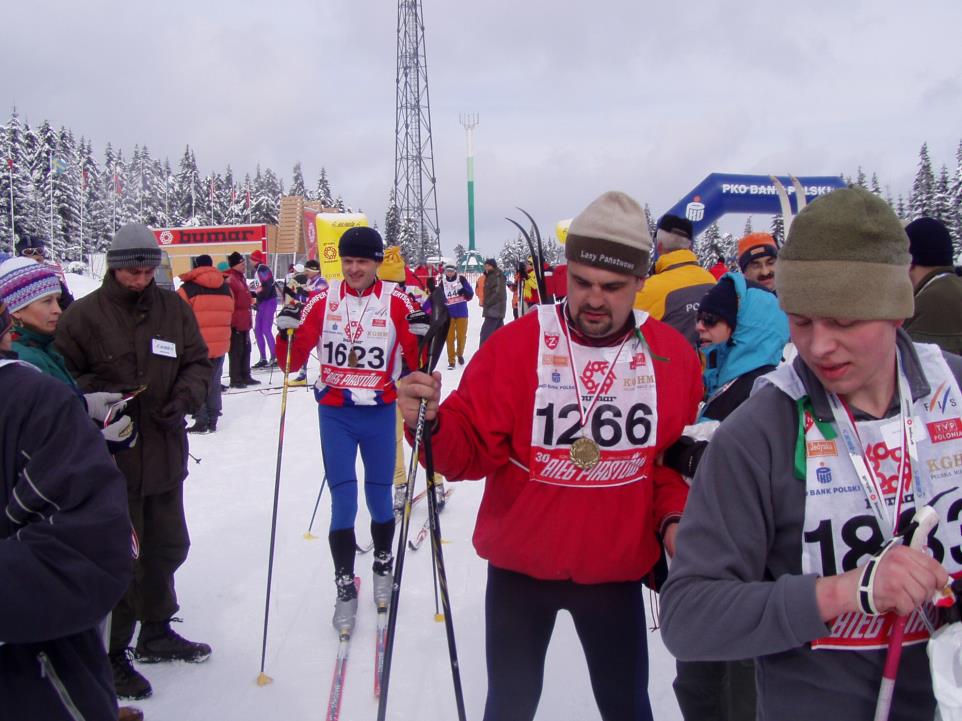 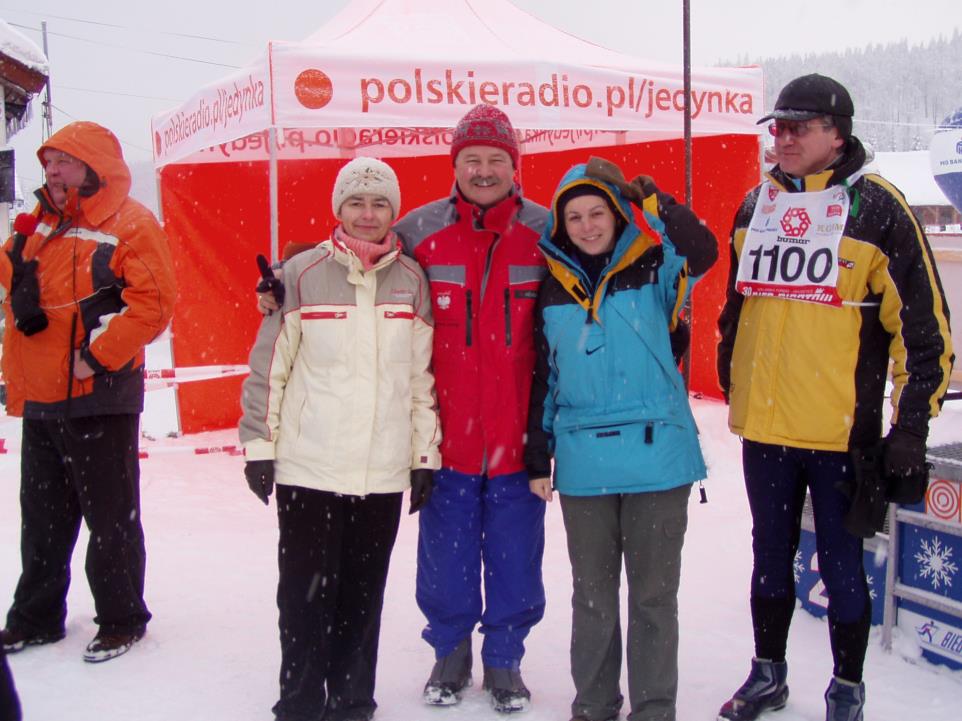 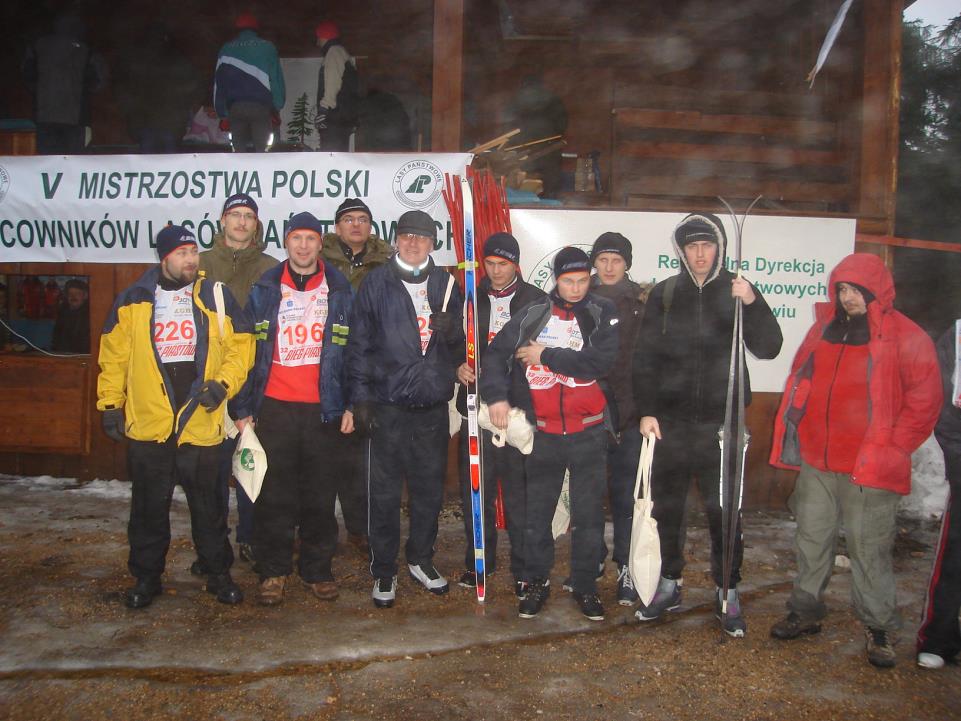 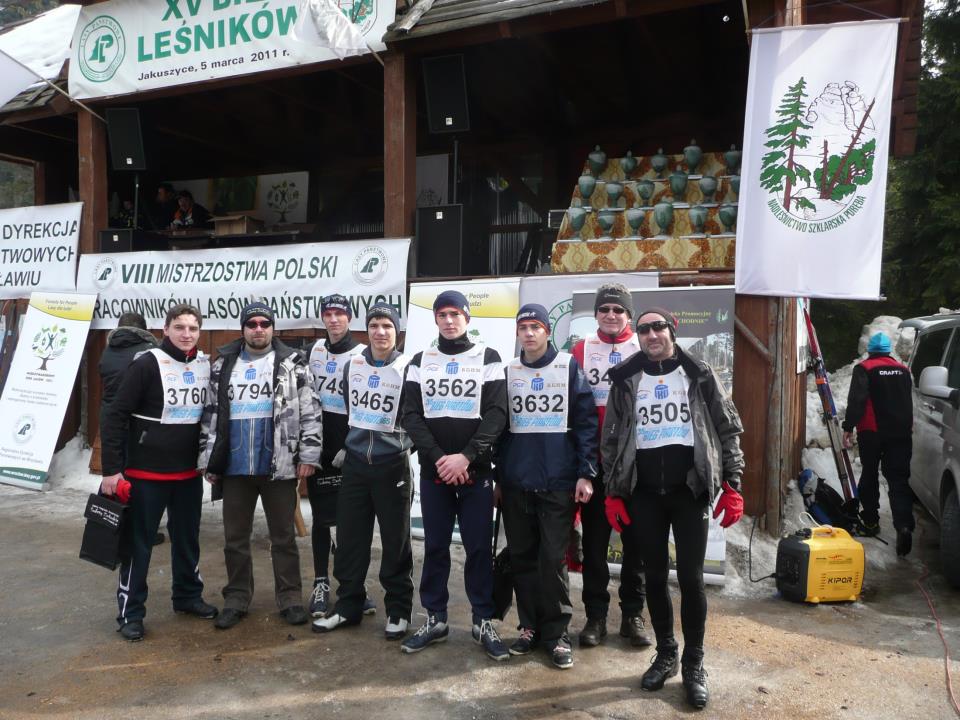 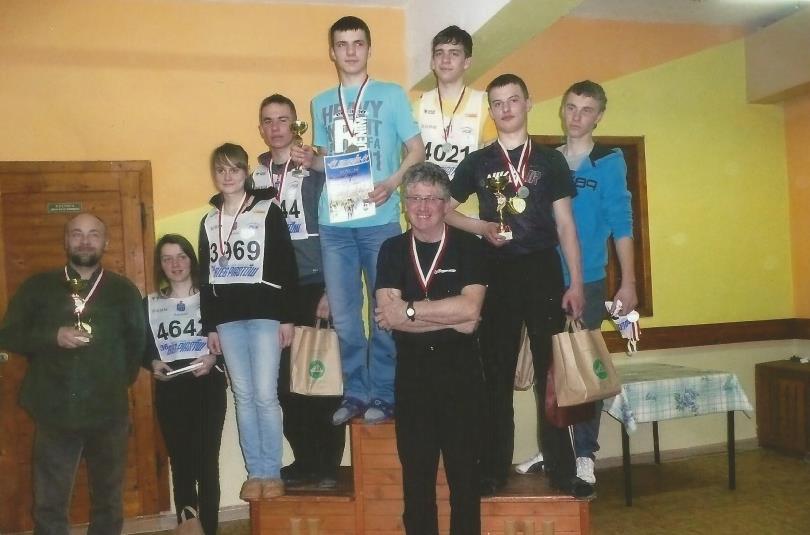 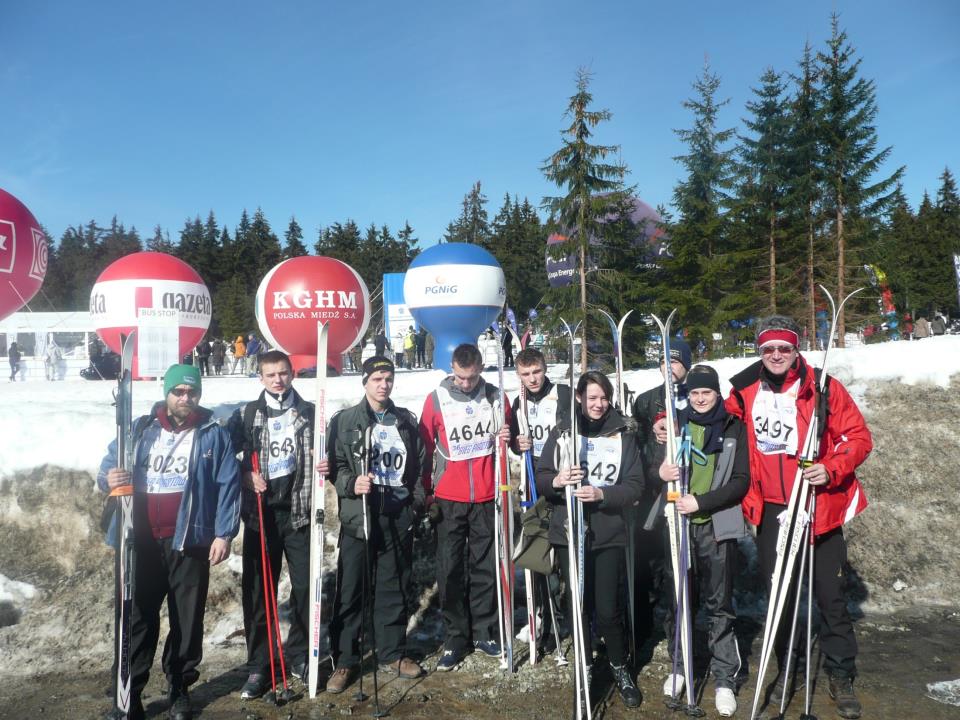 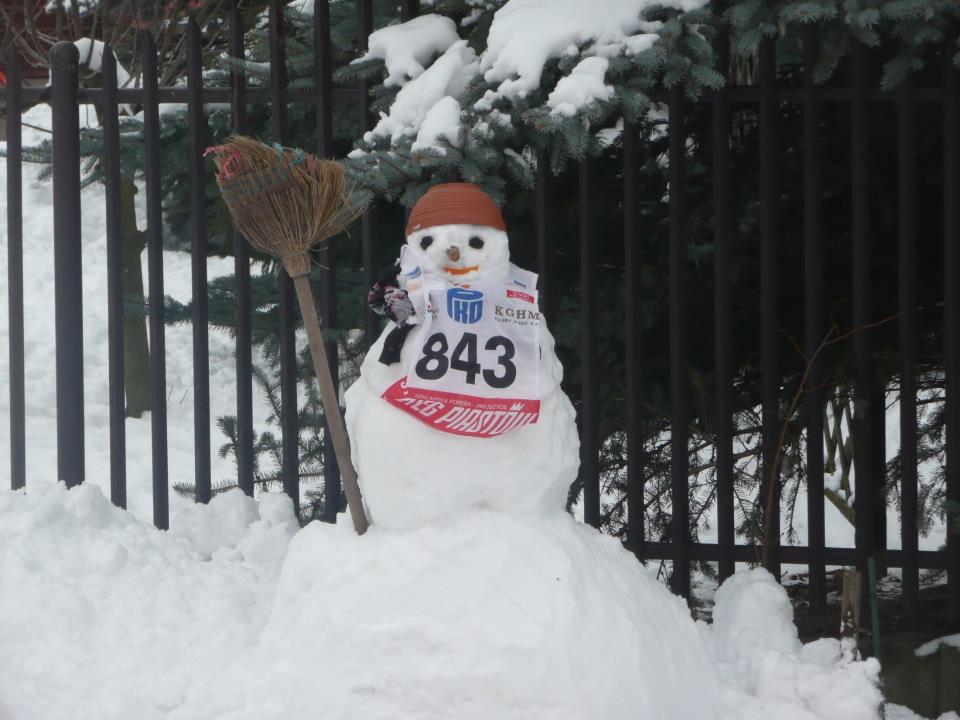 Zaproszenie
Ostatni XX Memoriał Andrzeja Moskaluka 
w ramach XXXVIII Narciarskiego Biegu Piastów odbędzie się 2 marca.
Zgłoszenia można składać w sekretariacie szkoły.